Latvijas republikas proklamēšanas diena
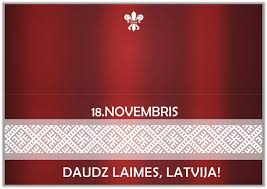 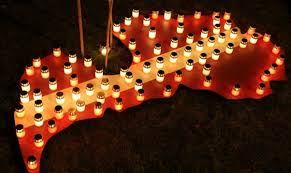 Uzzīmē savu māju, pilsētu, Latviju
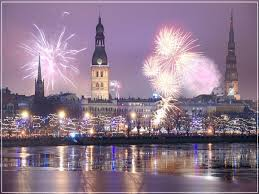 Pastāsti par salūtu
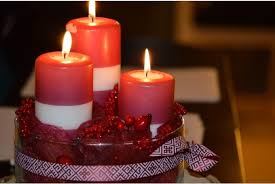 Paklausīties dziesmu Youtube vietnē
https://www.youtube.com/watch?v=DDNlSnDG8vQ